আজকের শ্রেণিতে সবাইকে স্বাগতম
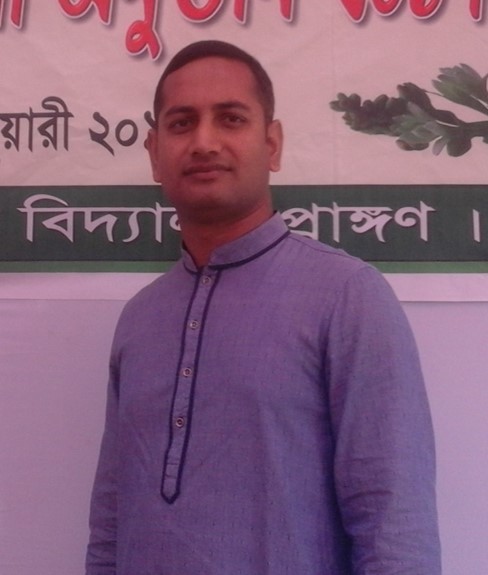 পরিচিতি
মোঃ আলাউদ্দিন 
সহকারি শিক্ষক (আইসিটি),
পাকুল্যা উচ্চ বিদ্যালয় , শাহানশাহগঞ্জ, টাঙ্গাইল সদর , টাঙ্গাইল ।
শ্রেণি: দশম শ্রেণি
বিষয়: তথ্য ও যোগাযোগ প্রযুক্তি 
অধ্যায়: পঞ্চম 
পাঠ: ০১
সময়: ৪৫মিনিট
তারিখ: 02/04/২০20খ্রি.
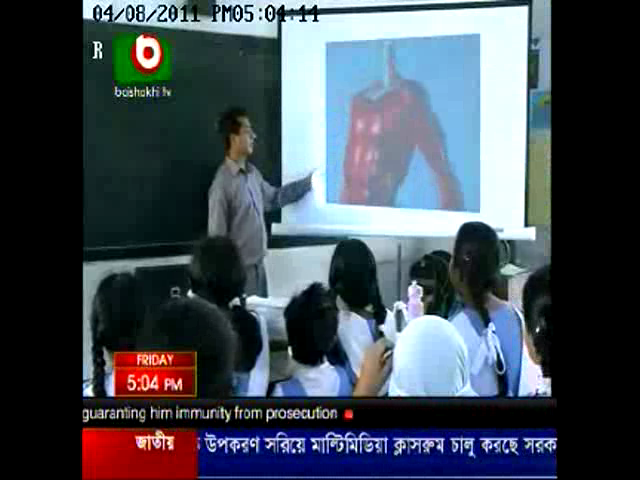 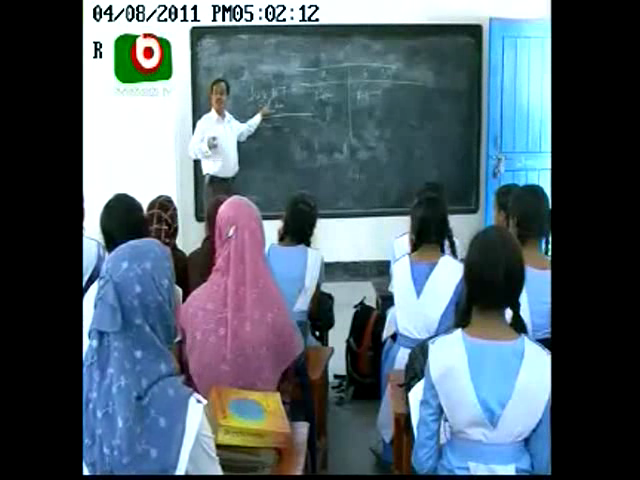 শ্রেণিতে শিক্ষকের পাঠদান (এনালগ পদ্ধতিতে )
শ্রেণিতে শিক্ষকের পাঠদান (ডিজিটাল পদ্ধতিতে)
মাল্টিমিডিয়া ক্লাস
মাল্টিমিডিয়ার দ্বারা ক্লাশ দানের ভিডিও চিত্র
আজকের পাঠ মাল্টিমিডিয়া
শিখনফল
01. মাল্টিমিডিয়ার কী বলতে পারবে;
02.মাল্টিমিডিয়ার মাধ্যমসমূহ বলতে পারবে;
03.মাল্টিমিডিয়ার ব্যবহারের ক্ষেত্রসমূহ চিহ্নিত করতে পারবে।
পাঠ আলোচনা
মাল্টিমিডিয়ার ব্যবহার
মু
যোগাযোগের ক্ষেত্রে
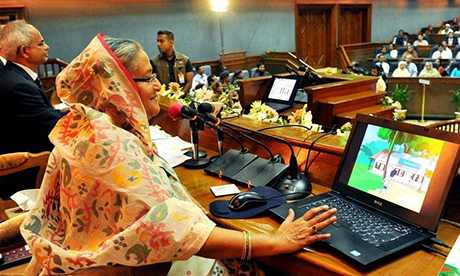 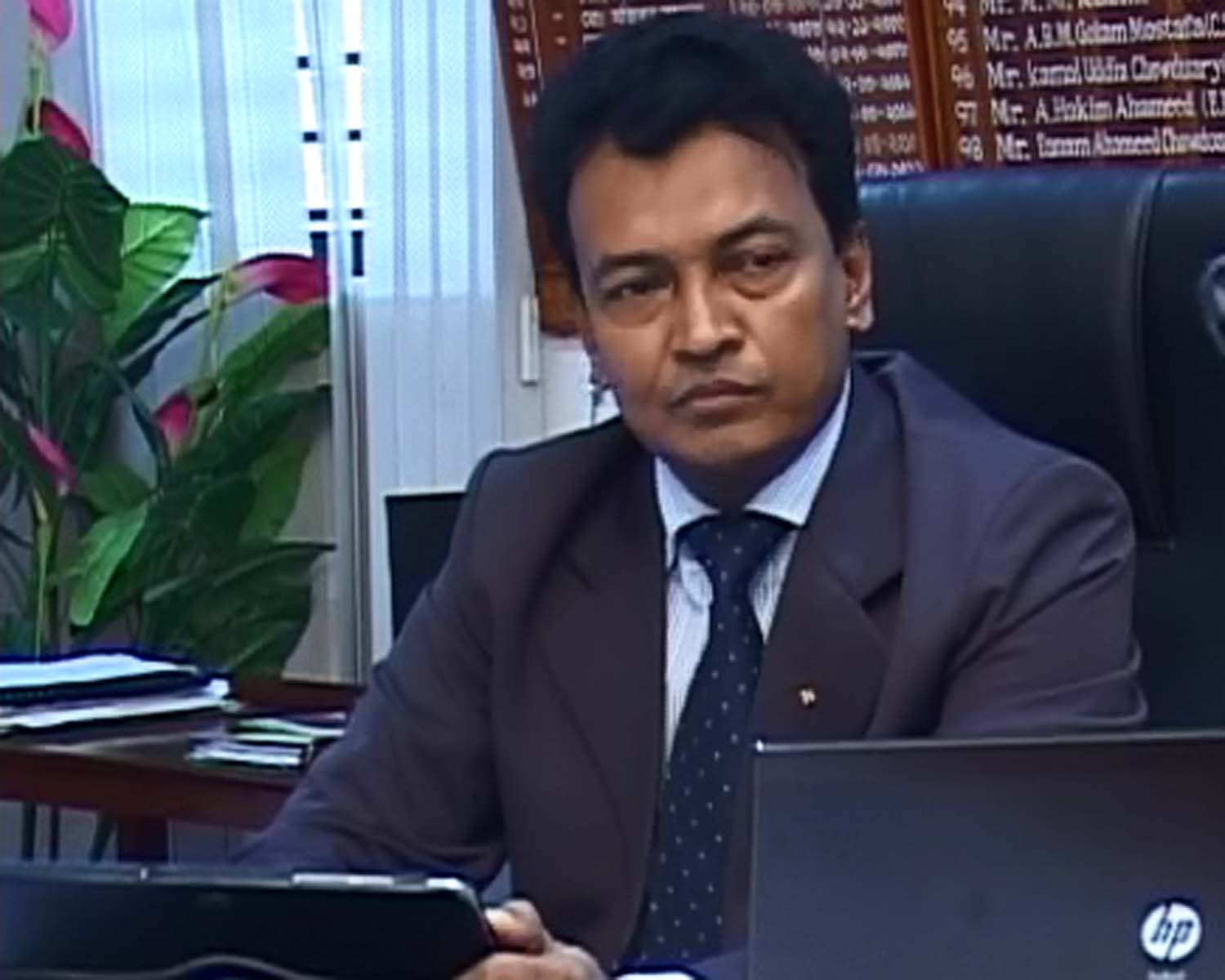 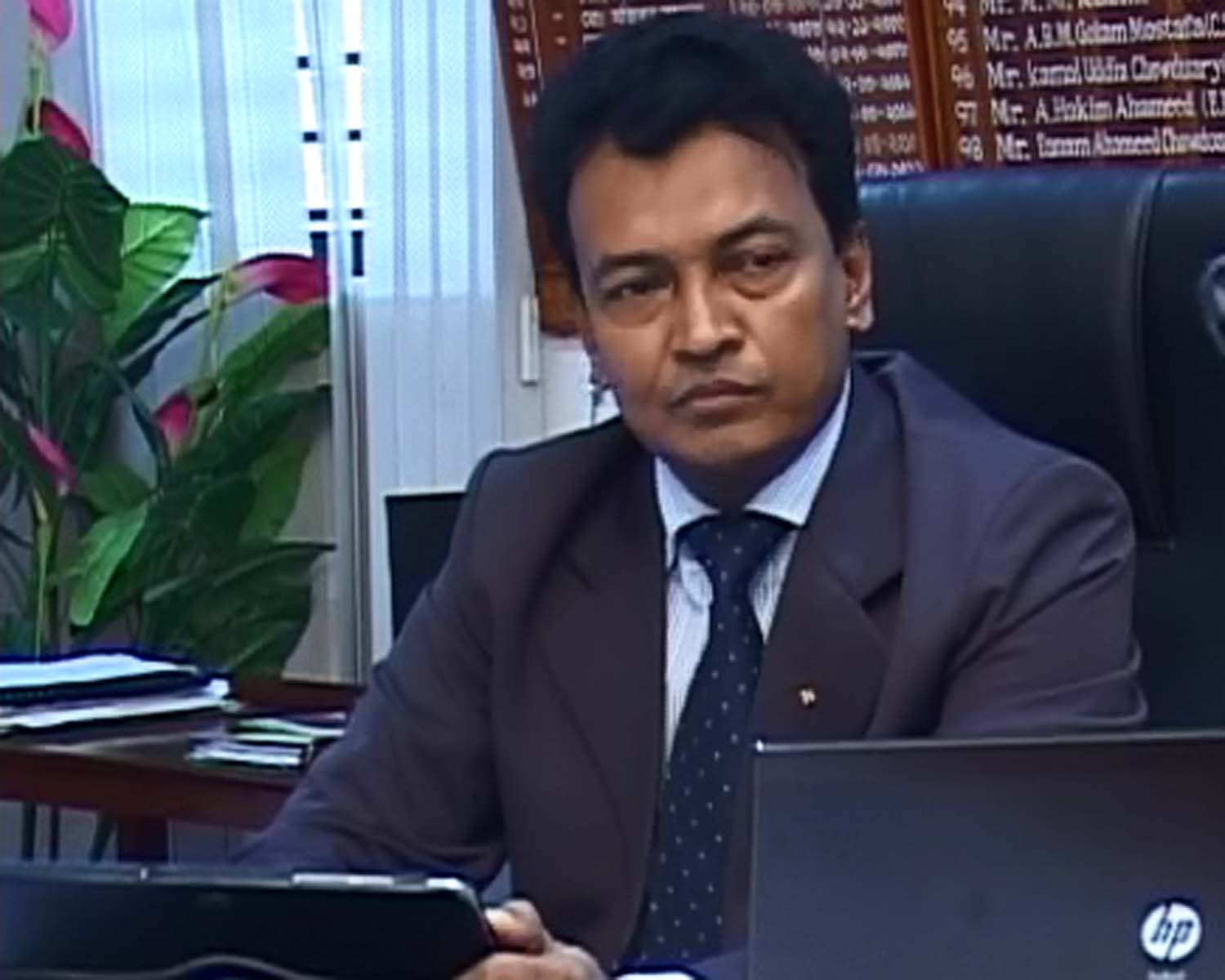 ঢাকা
দিনাজপুর
বিনোদনের ক্ষেত্রে
প্রশ্ন
উত্তর
মাল্টিমিডিয়া কি?
এক সাথে বহু মাধ্যম
মাল্টিমিডিয়ার পূর্বপুরুষ 
কি?
সিনেমা।
একক কাজ
ইন্টারঅ্যাকটিভ  মিডিয়া কি?
দলীয় কাজ
মাল্টিমিডিয়া ও ইন্টারঅ্যাকটিভ      
   মাল্টিমিডিয়া মধ্যে পার্থক্য লিখ।
মাল্টিমিডিয়া কোন কোন কাজে ব্যবহৃত হচ্ছে।
মূল্যায়ন
কোন একটি কর্মকান্ডে তিনটি মাধ্যমকেই একসাথে ব্যবহার করাই মাল্টিমিডিয়া ।
মাল্টিমিডিয়া কি?
মাল্টিমিডিয়ার উদাহরণ কী কী হতে পারে?
টেলিভিশন, ভিডিও, সিনেমা ইত্যাদি।
বাড়ির কাজ
মাল্টিমিডিয়া ব্যবহারের সুবিধাগুলো লিখে আনবে।
ধন্যবাদ